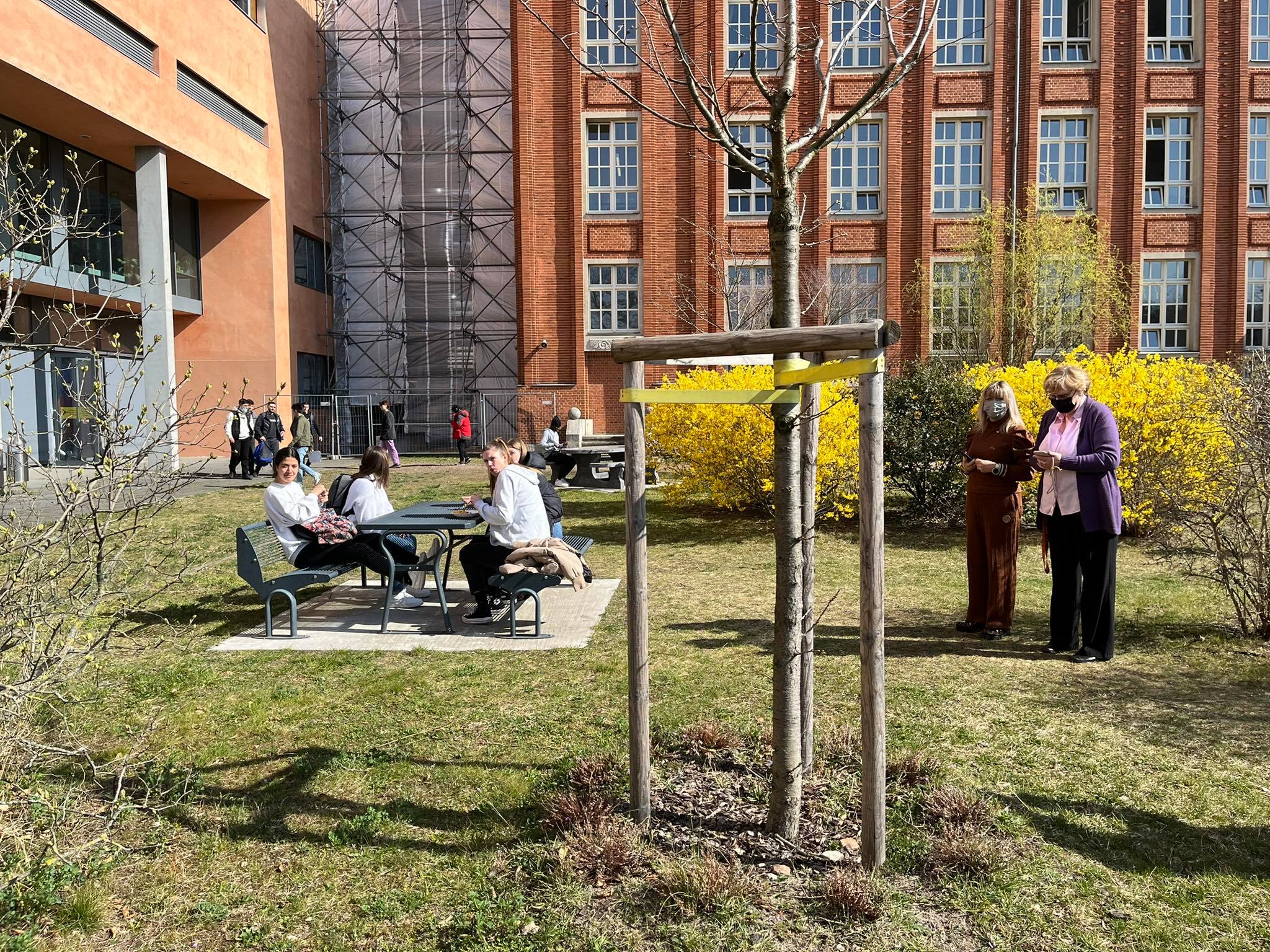 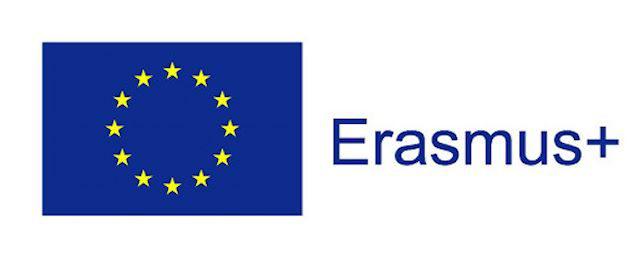 Europass Teacher Academy 
21.04. – 26.04. 2022
Die Duale – Berufsbildung mit System
Niemiecki System Oświaty - Primarstufe
KINDERGARTEN (przedszkole) – nie jest obowiązkowe
GRUNDSCHULE (szkoła podstawowa) – od 6 roku życia, trwa 4 lata, w Berlinie                      i w Brandenburgii 6 lat
Celem szkoły podstawowej jest nauka umiejętności czytania           i pisania oraz podstaw matematyki. Nauka obejmuje obsługę komputerów, edukację estetyczną, kulturę fizyczną, między przedmiotowe zajęcia         z ochrony środowiska, edukację obywatelską, języki obce i religię.
Uczeń w wieku 10 lat ( w Berlinie 12-13) , na podstawie wydanej przez szkołę opinii na temat zdolności i umiejętności podejmuję decyzję dotyczącą wyboru szkoły i swojej przyszłości
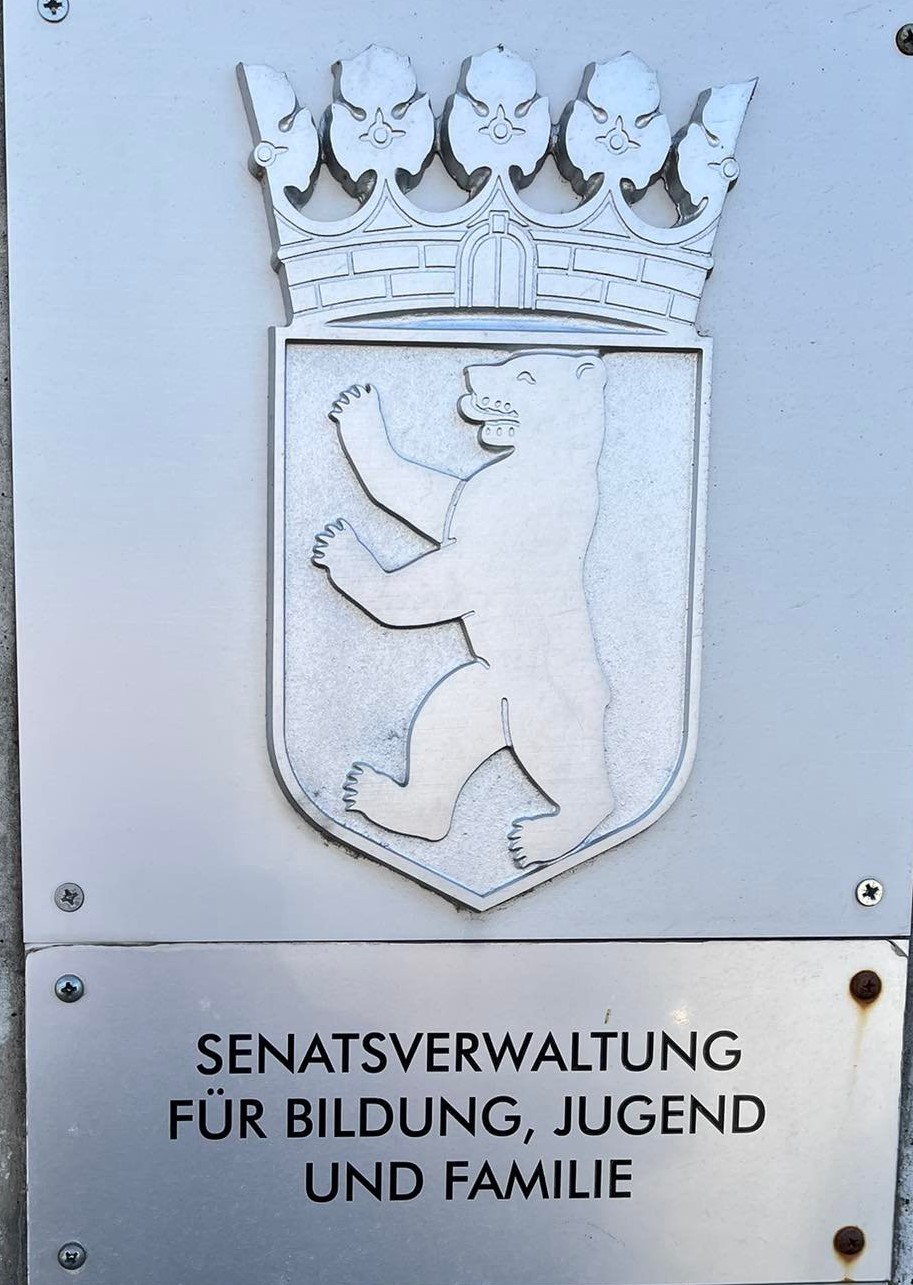 Niemiecki System OświatySekundarstufe I
Niemiecki System Oświaty Sekundarstufe II -  Die Duale
Dualny system kształcenia  - zalety i wady
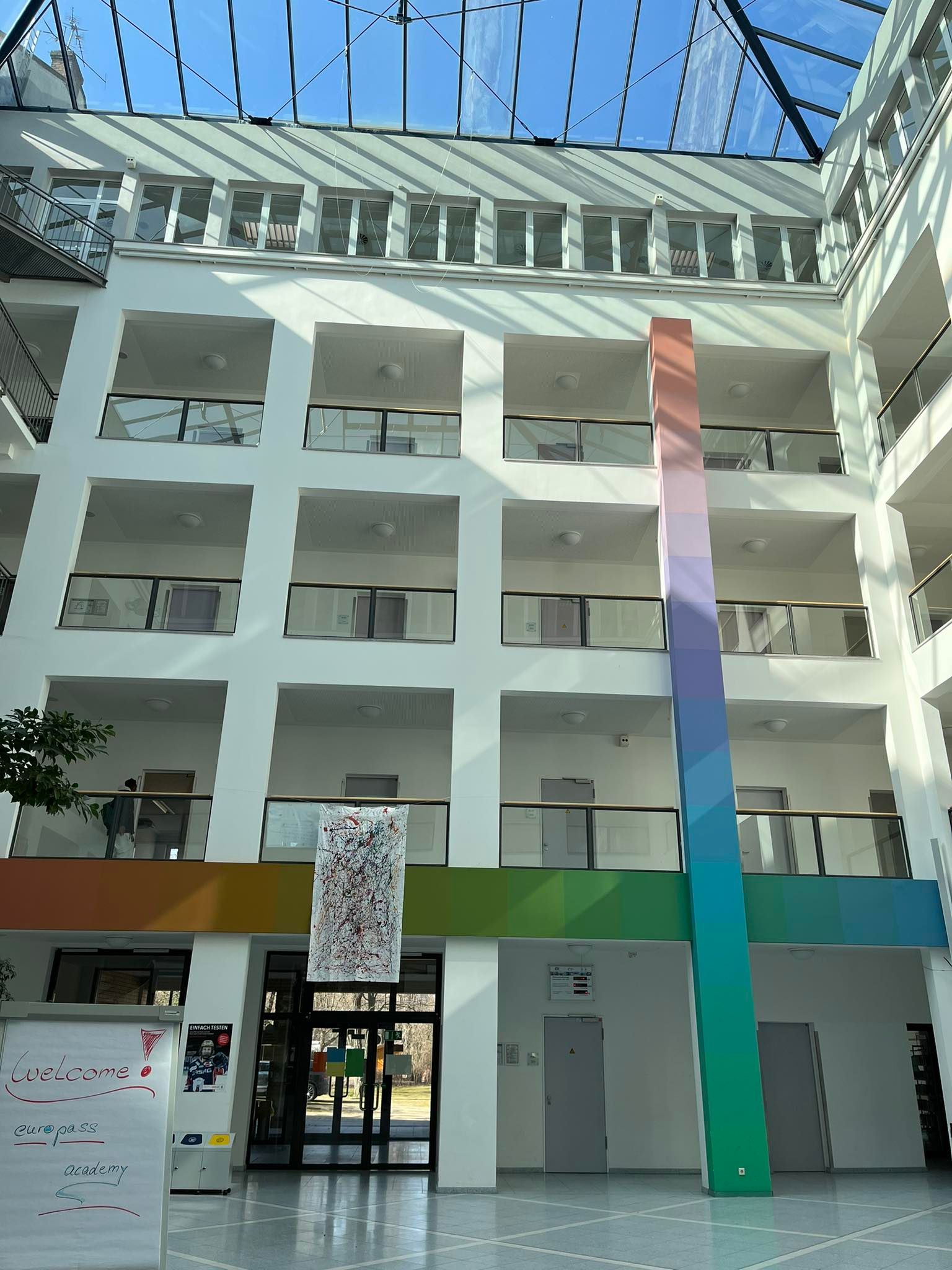 Leopold Ullstein SchuleBerufsschule, Berufsfachschule, Fachoberschule
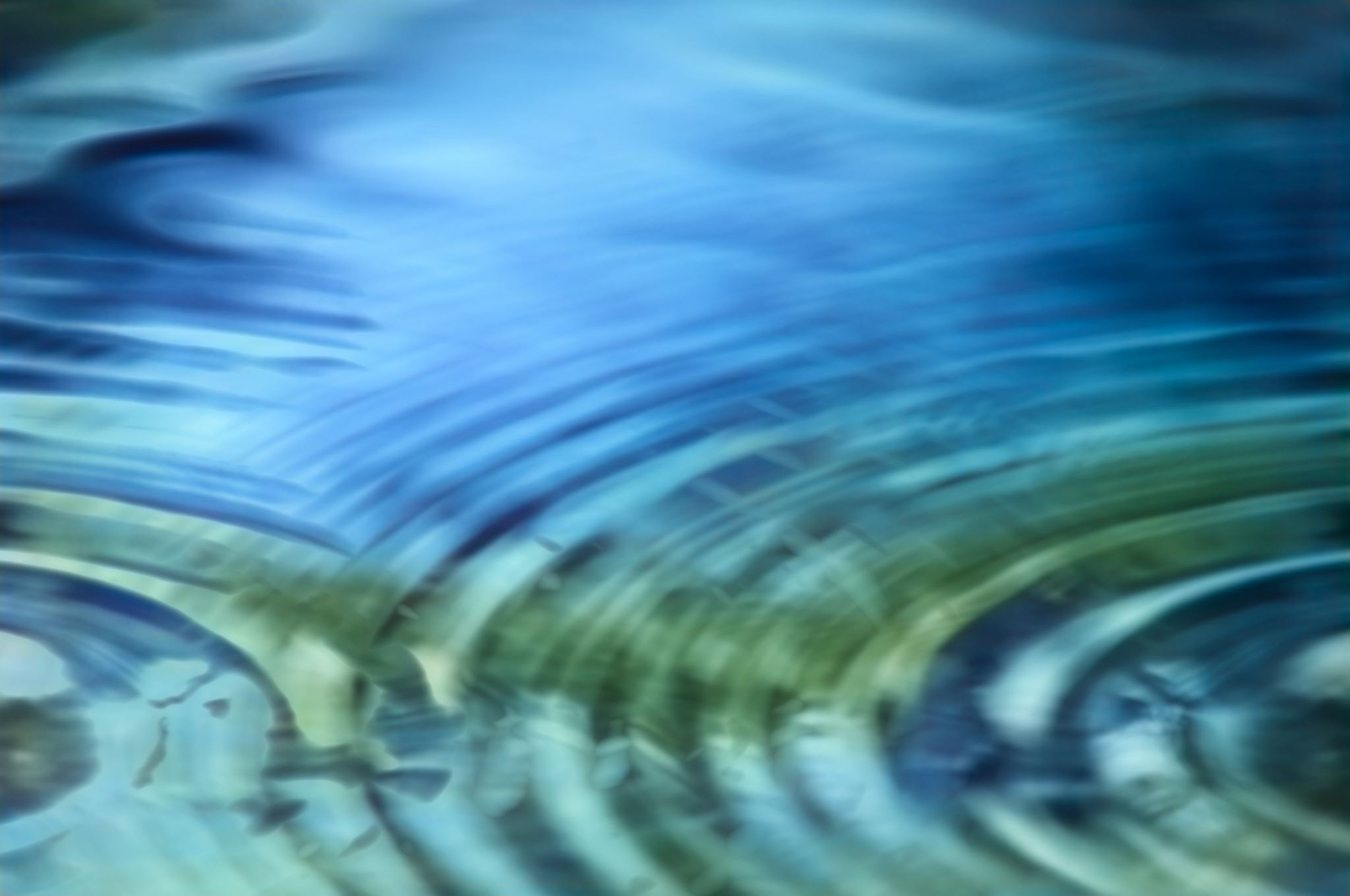 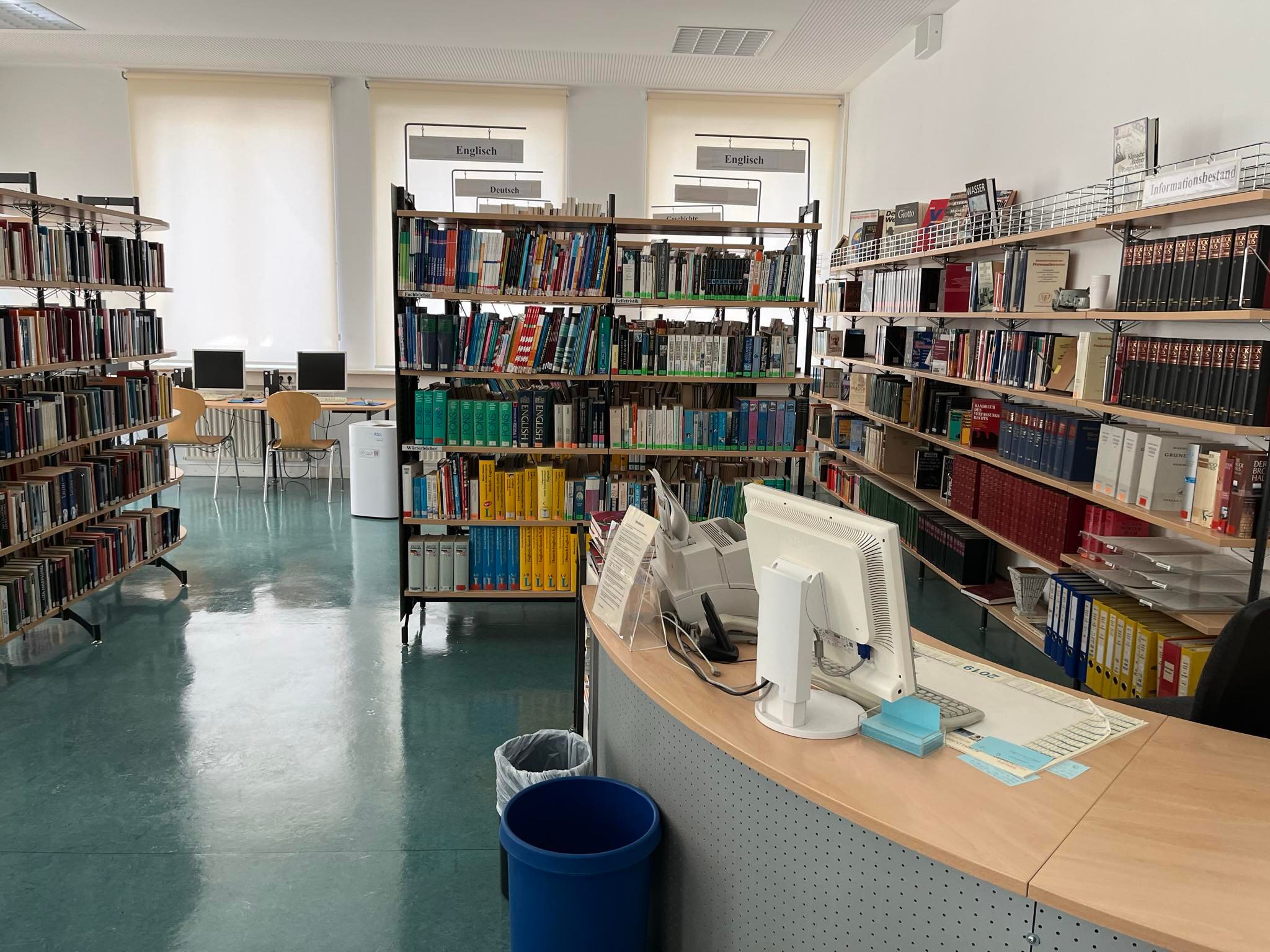 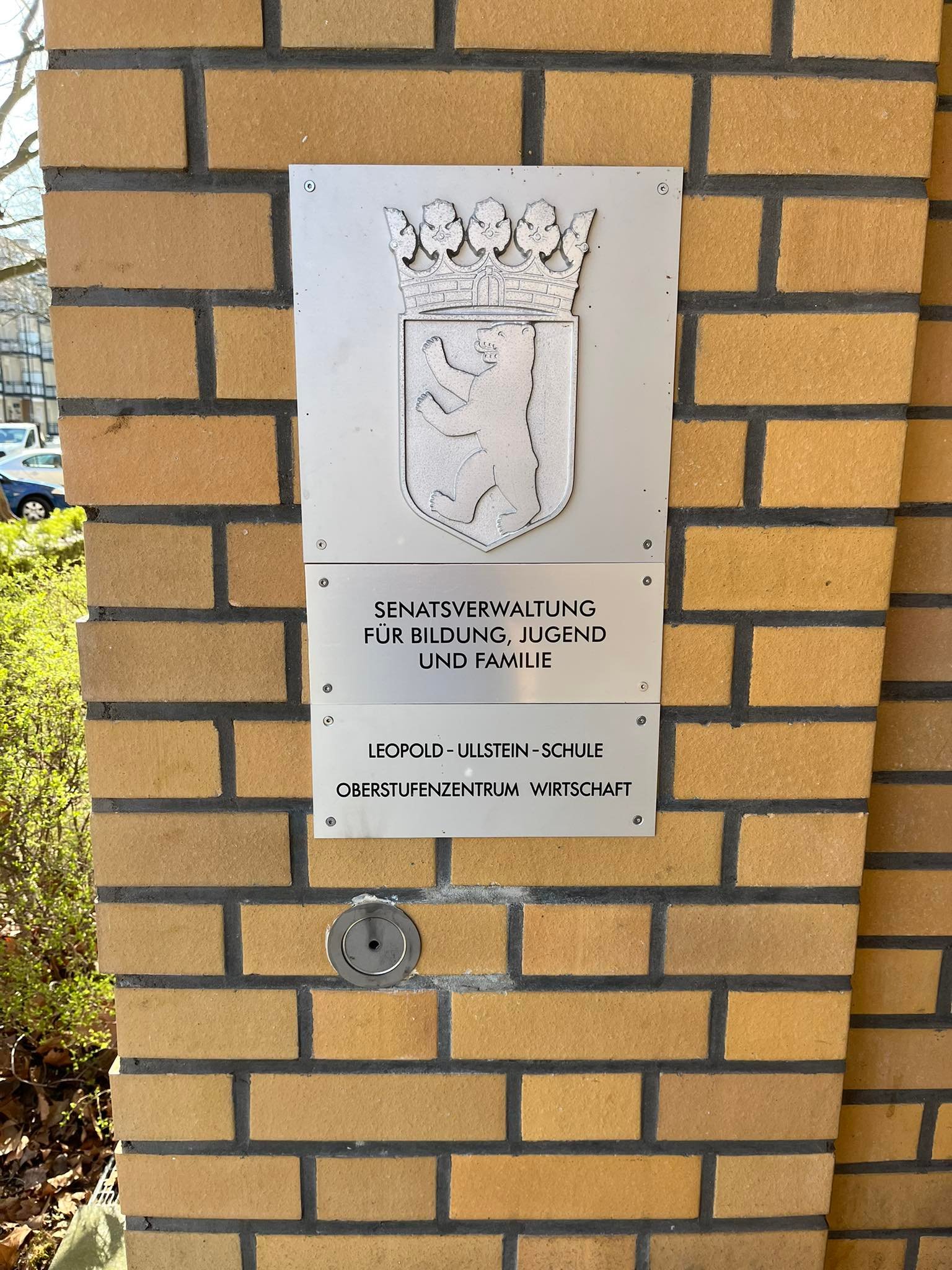 Z życia szkoły….
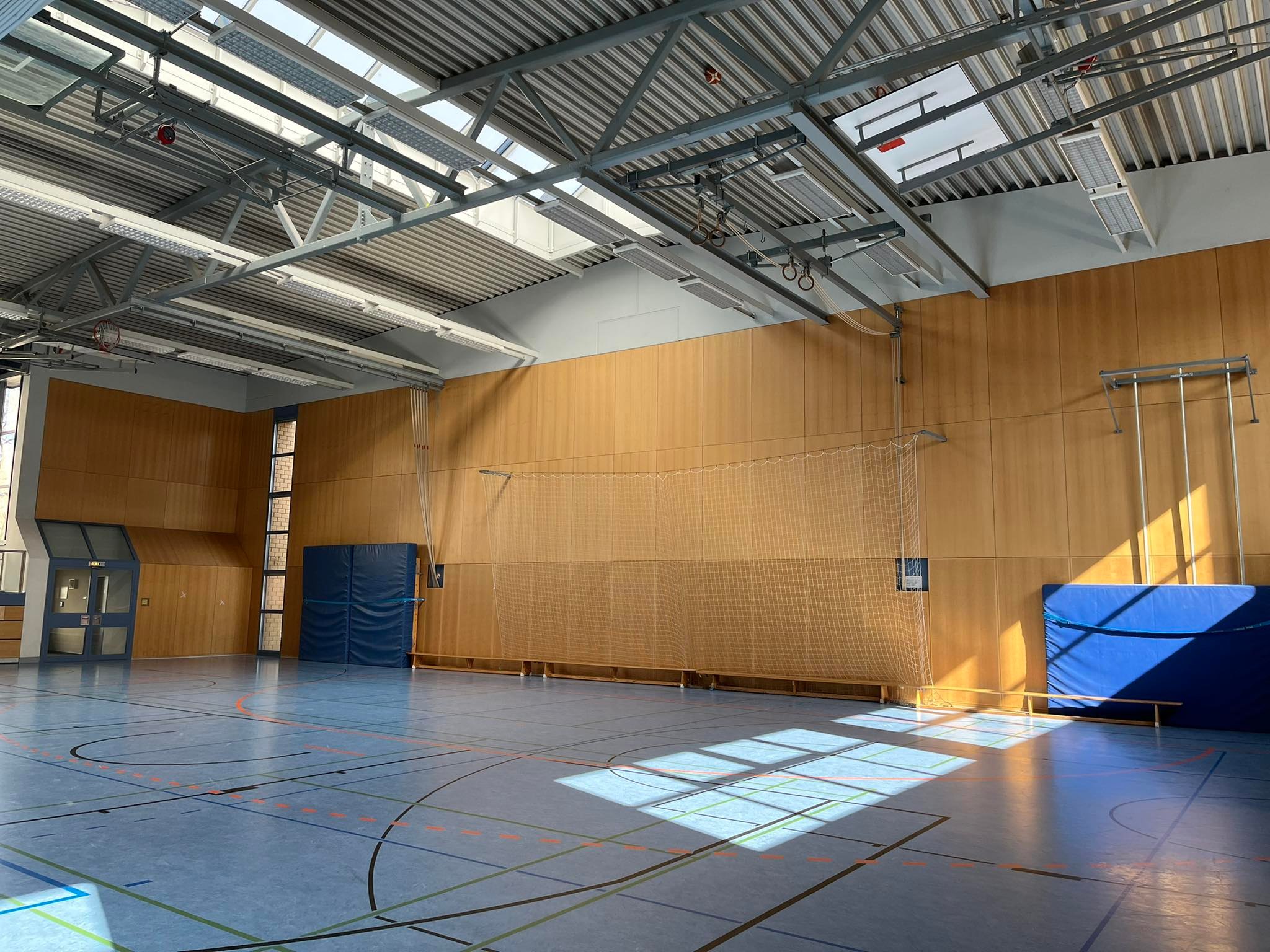 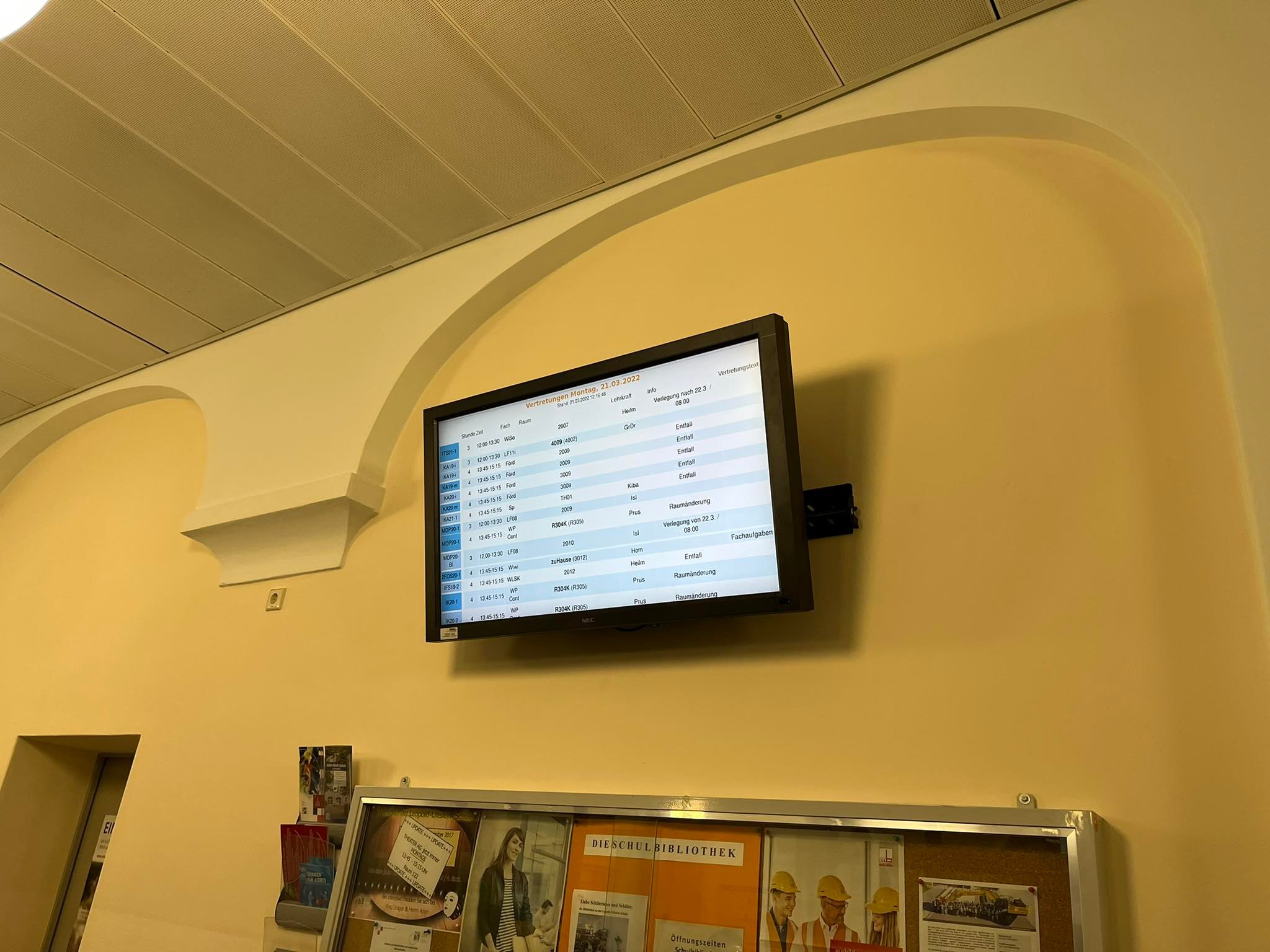 Sala lekcyjna,  w której można indywidualnie kształtować przestrzeń
Hermann-Scheer- Schule Bildung mit Zukunft
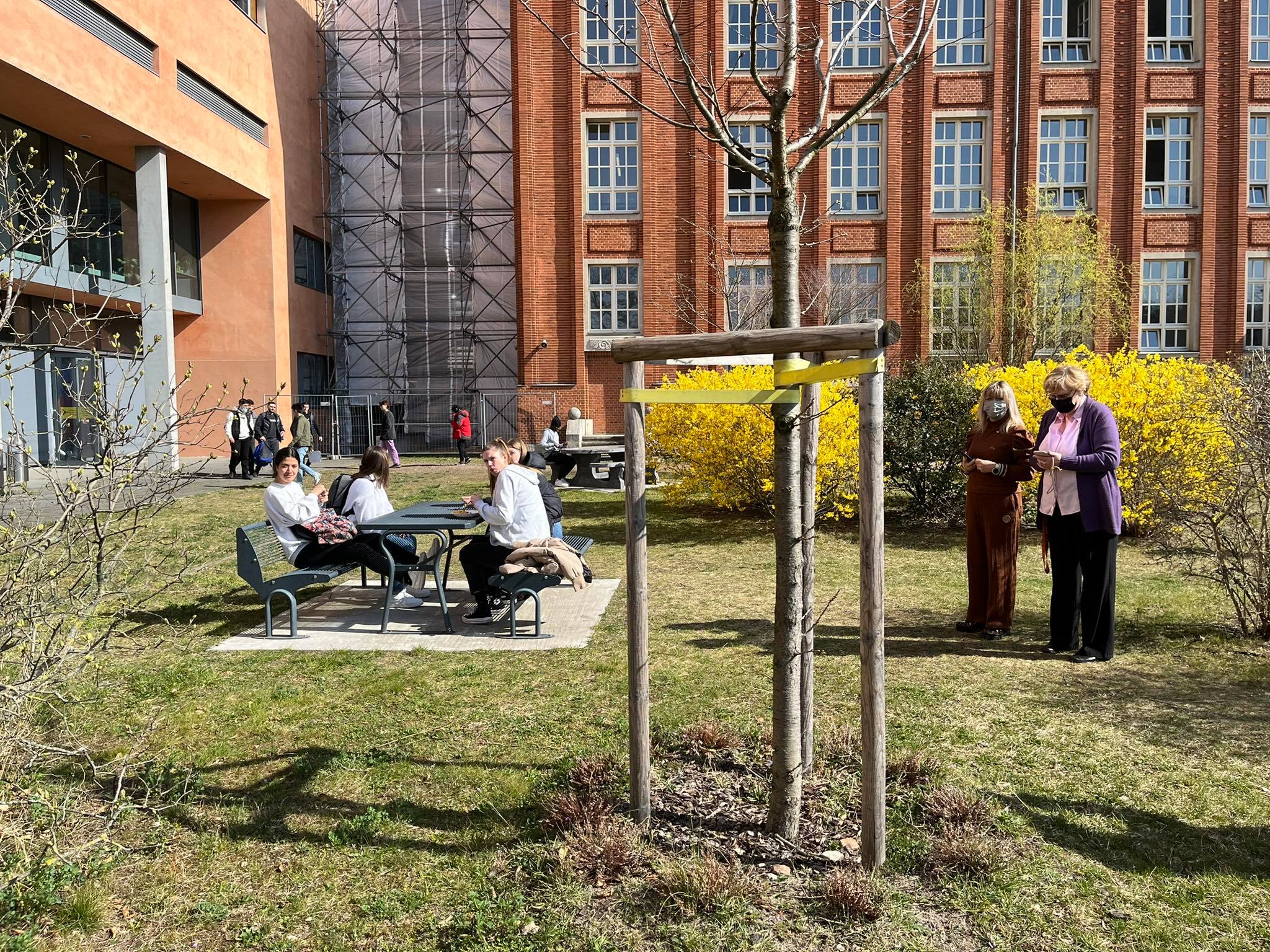 Praca zespołowa
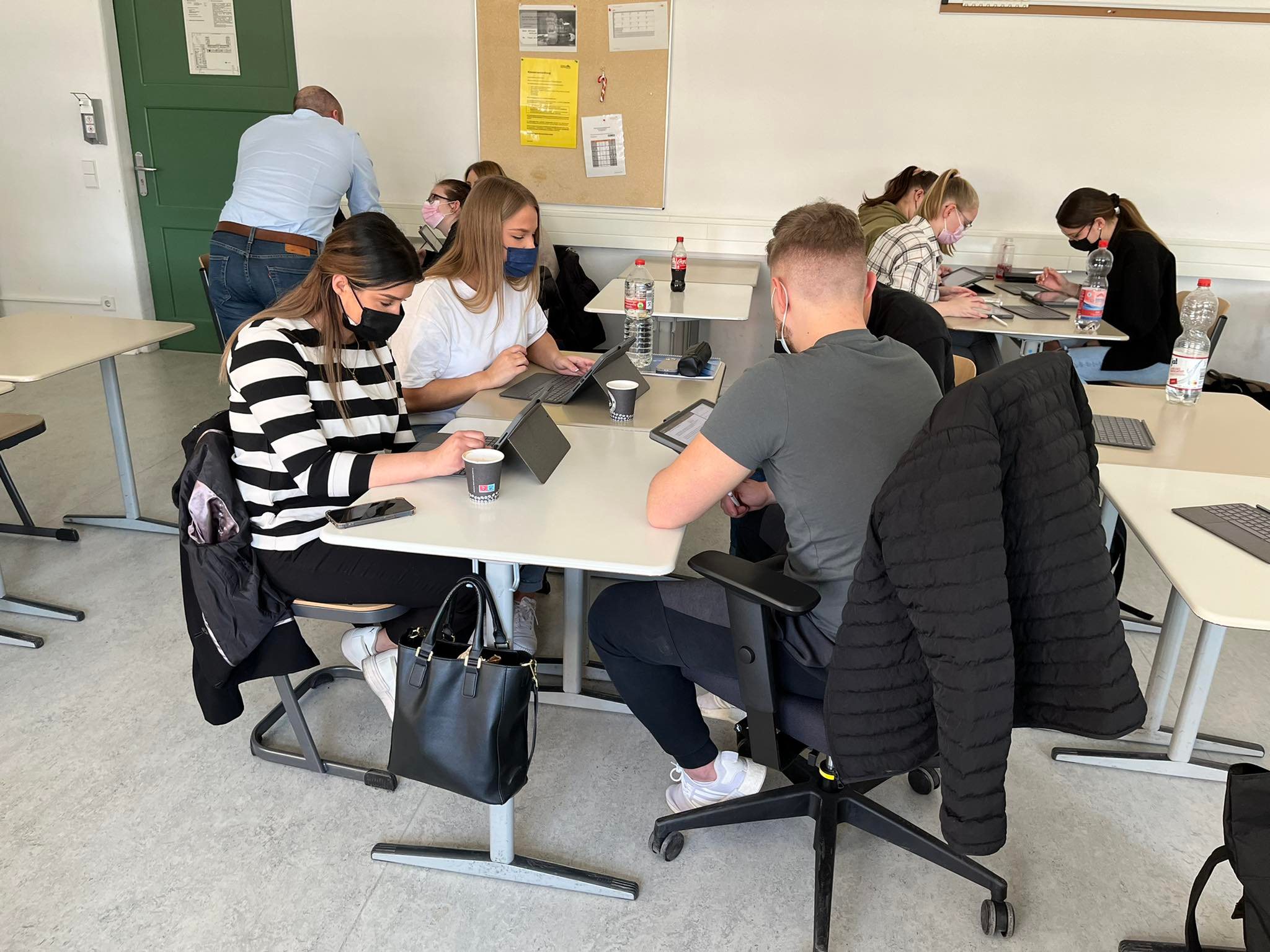 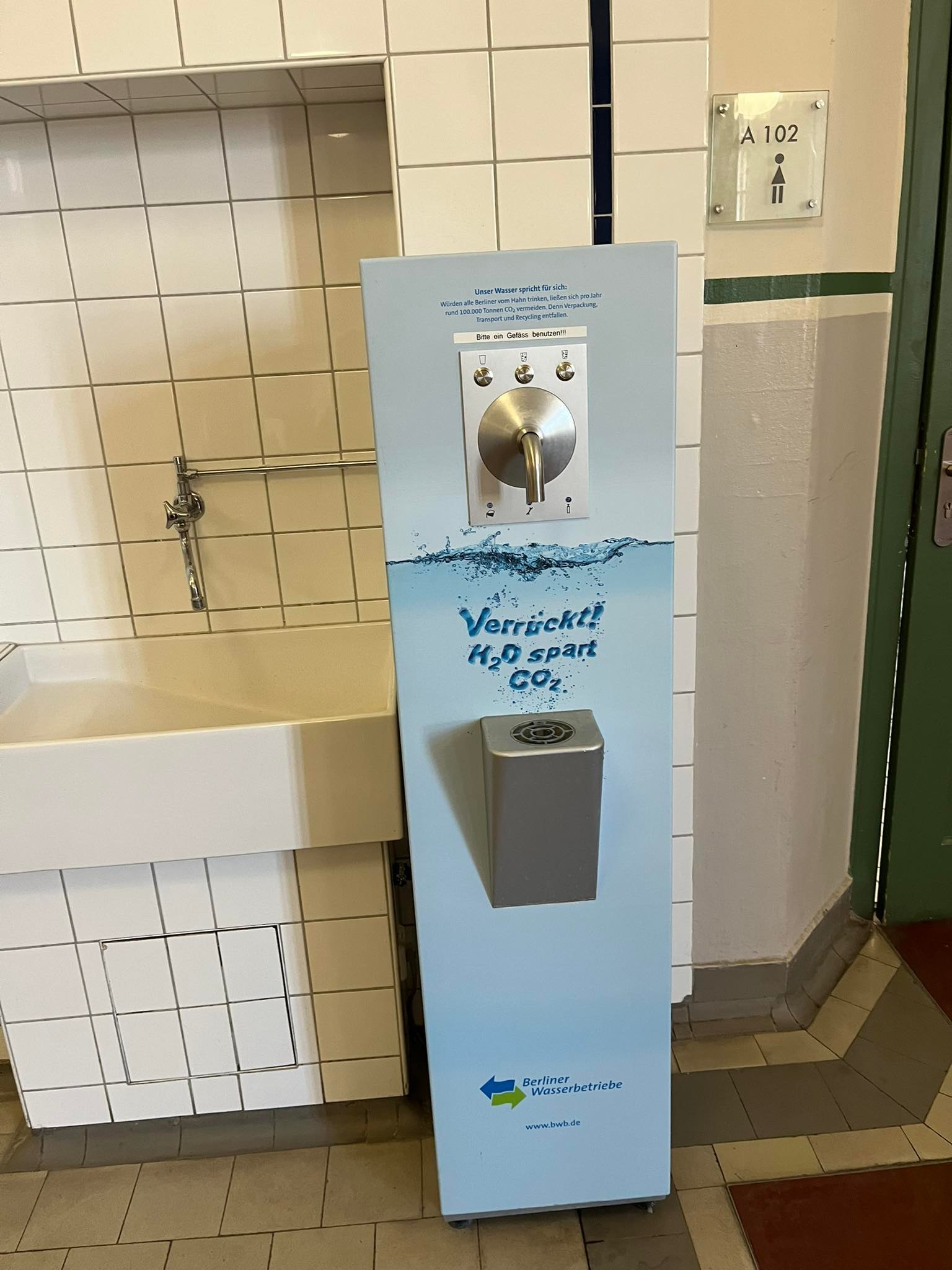 Lekcja ekonomii, przykłady działań ekologicznych
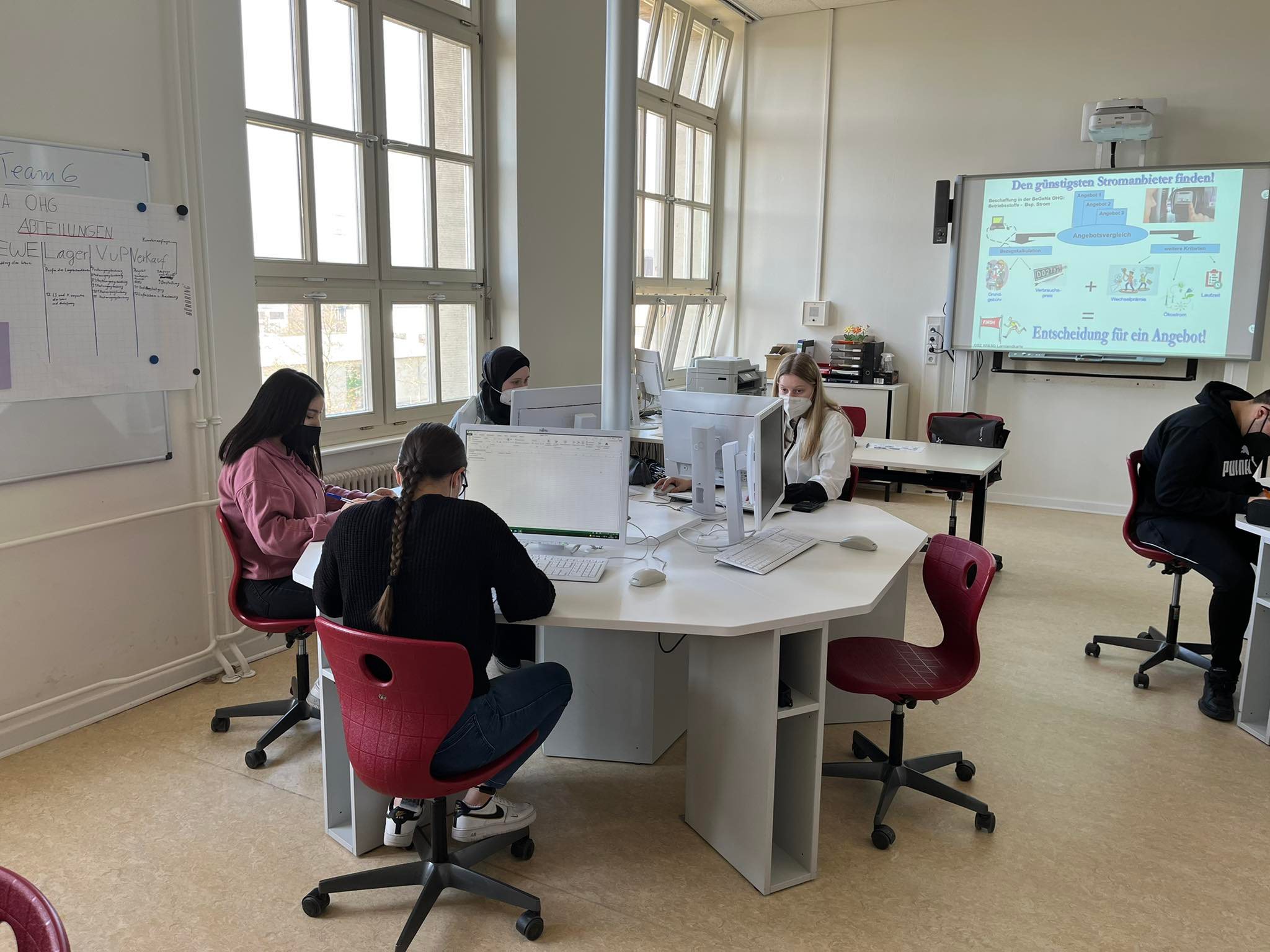 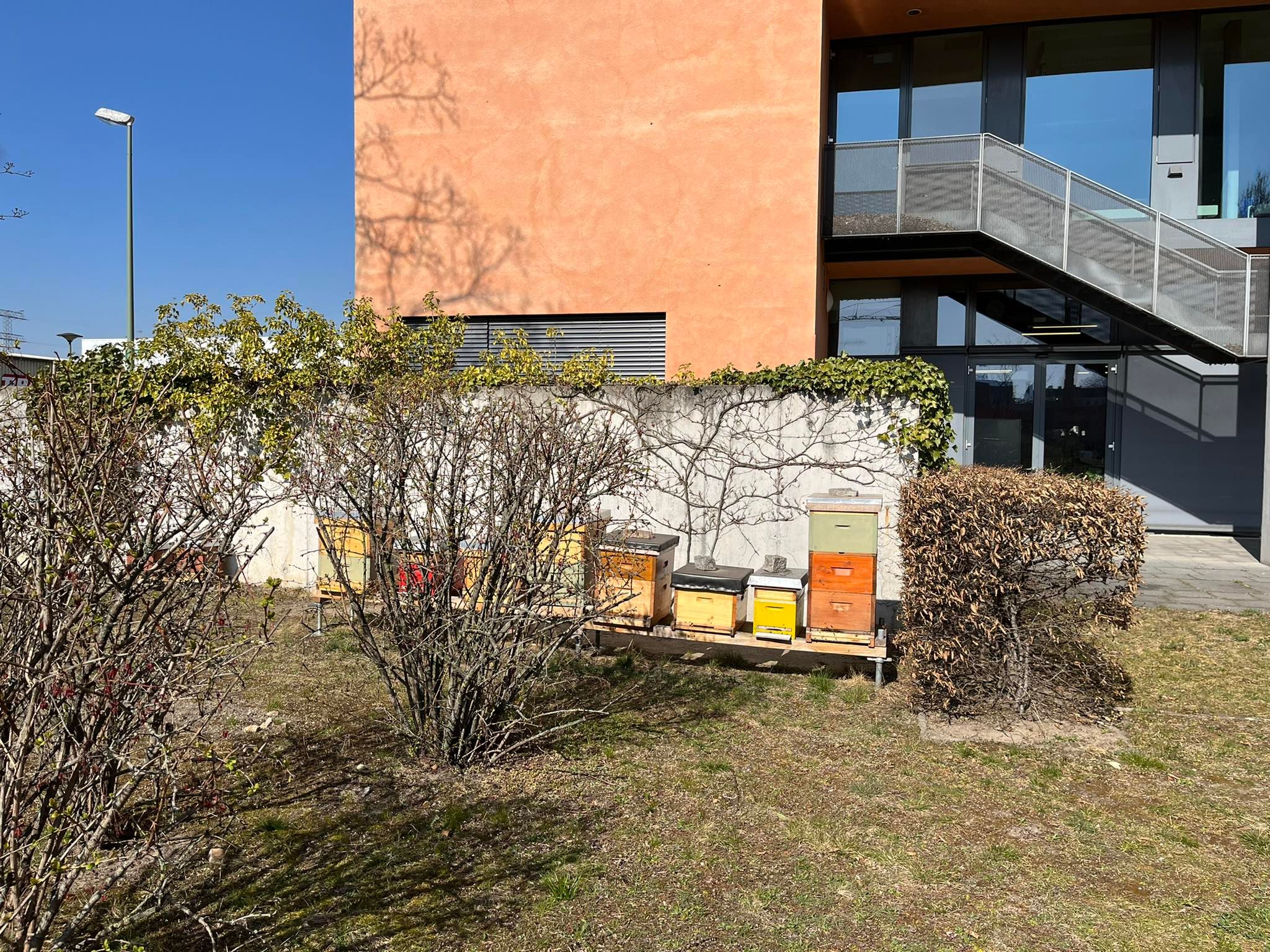 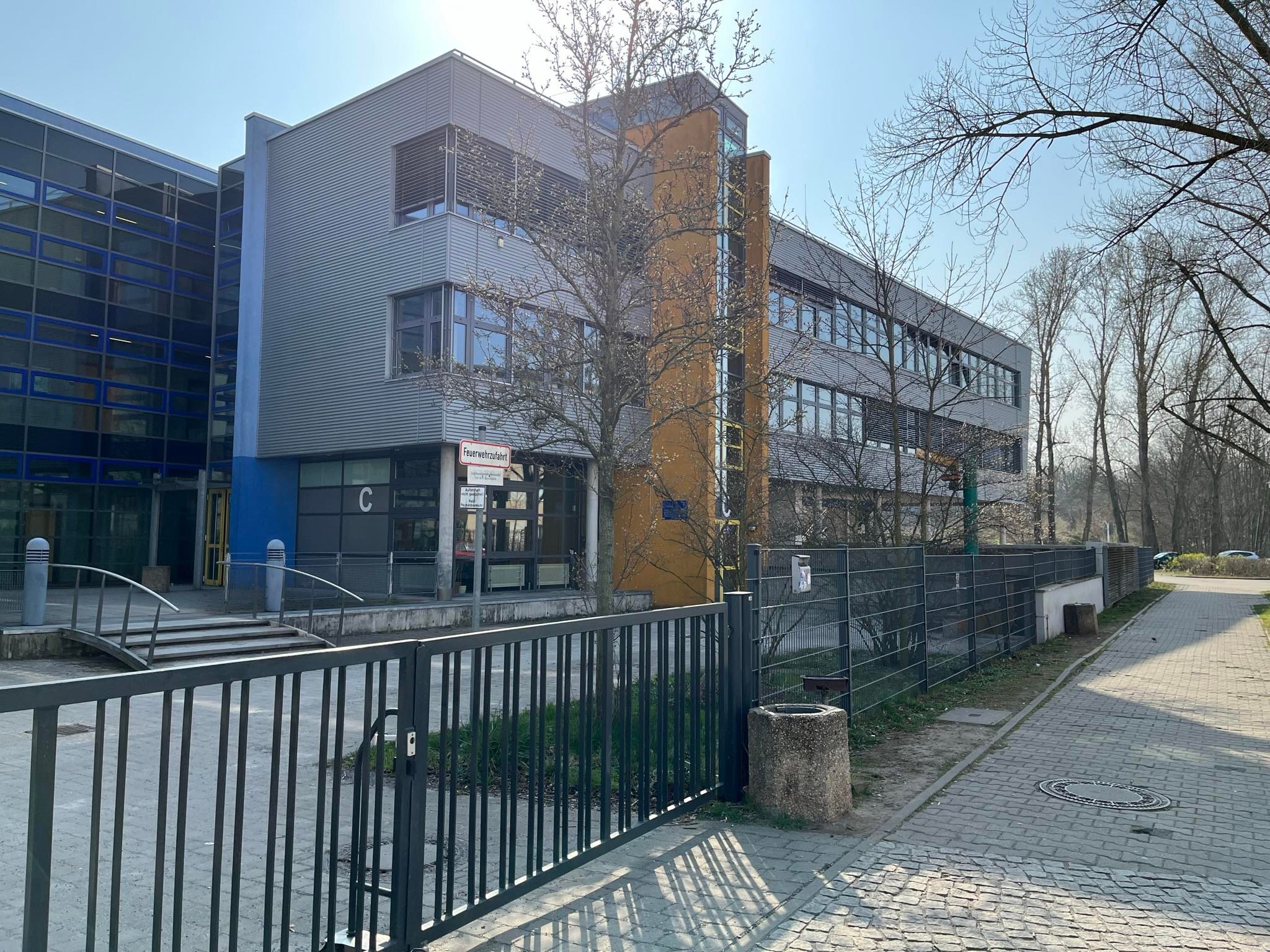 Hein Moeller Schule
Szkoła kształci przyszłych techników budowlanych, elektryków, informatyków (IT), energetyków
1300 uczniów, 65 klas i 60 nauczycieli
Możliwość kontynuacji nauki we wszystkich formach kształcenia zawodowego od szkoły zawodowej Berufsschule poprzez Berufsfachschule do Fachoberschule  - wyższej szkoły zawodowej (Oberstufenzentrum)
Profesjonalne laboratoria 
Szkoła od 15 lat posiada certyfikat ochrony środowiska
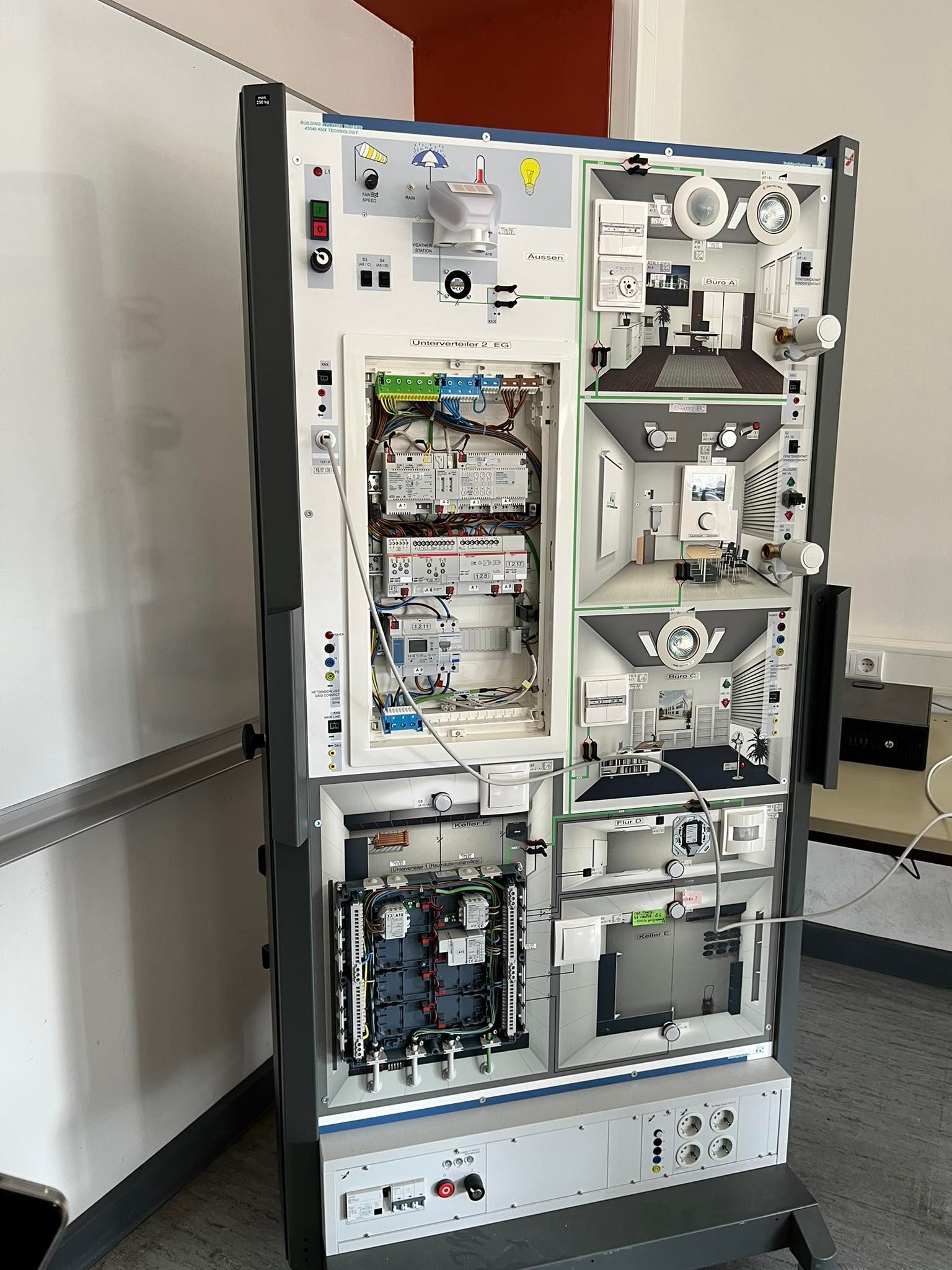 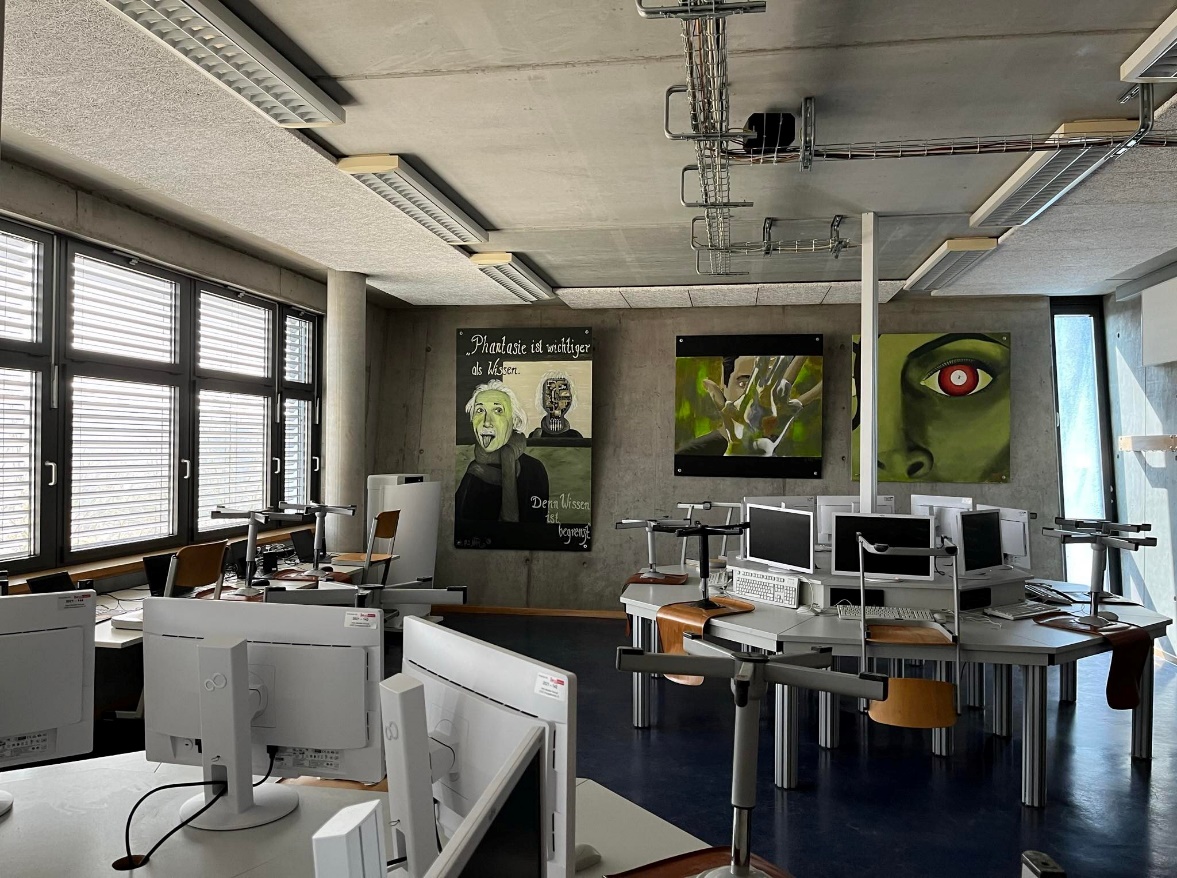 Nowoczesne laboratoria
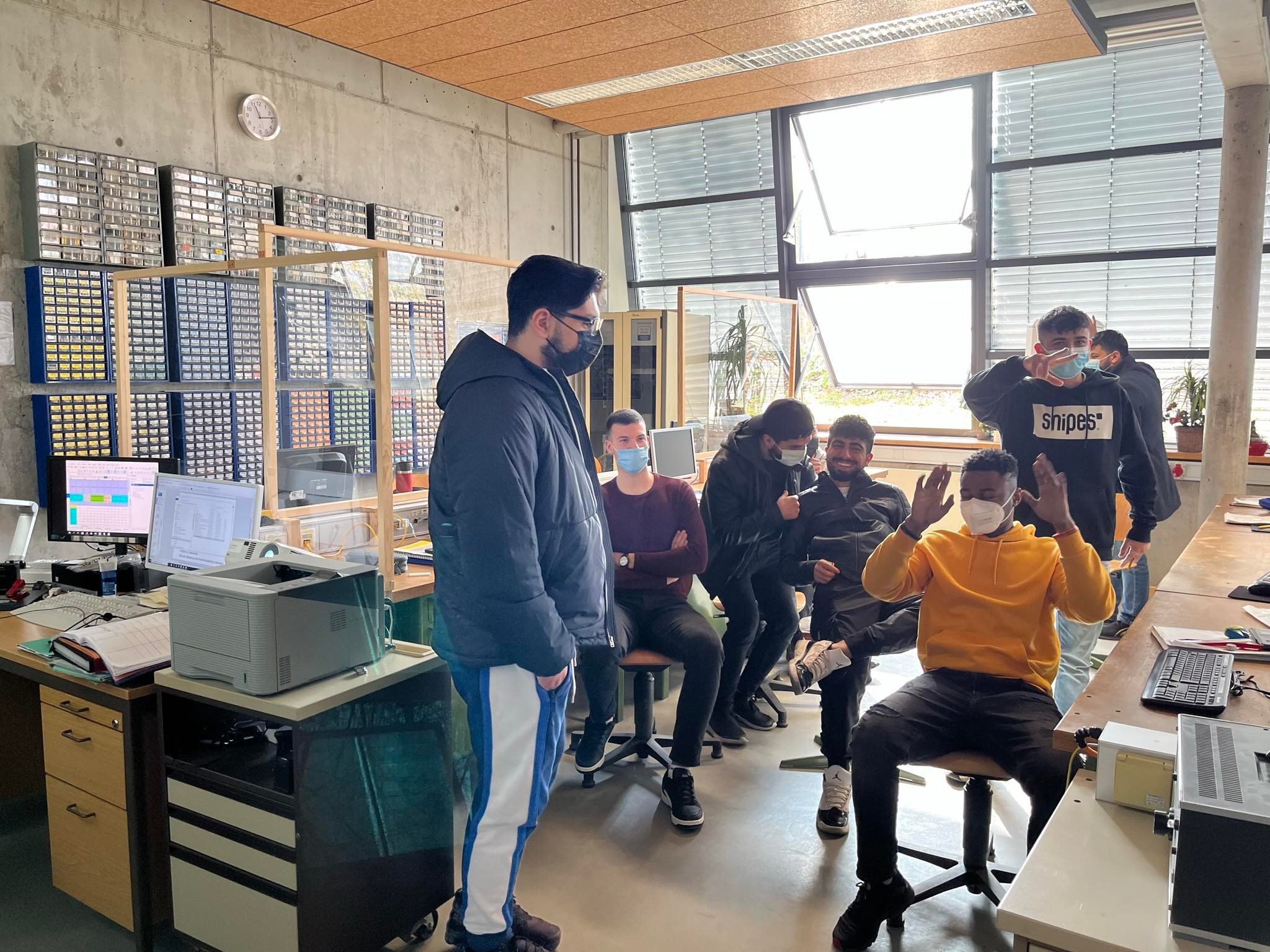 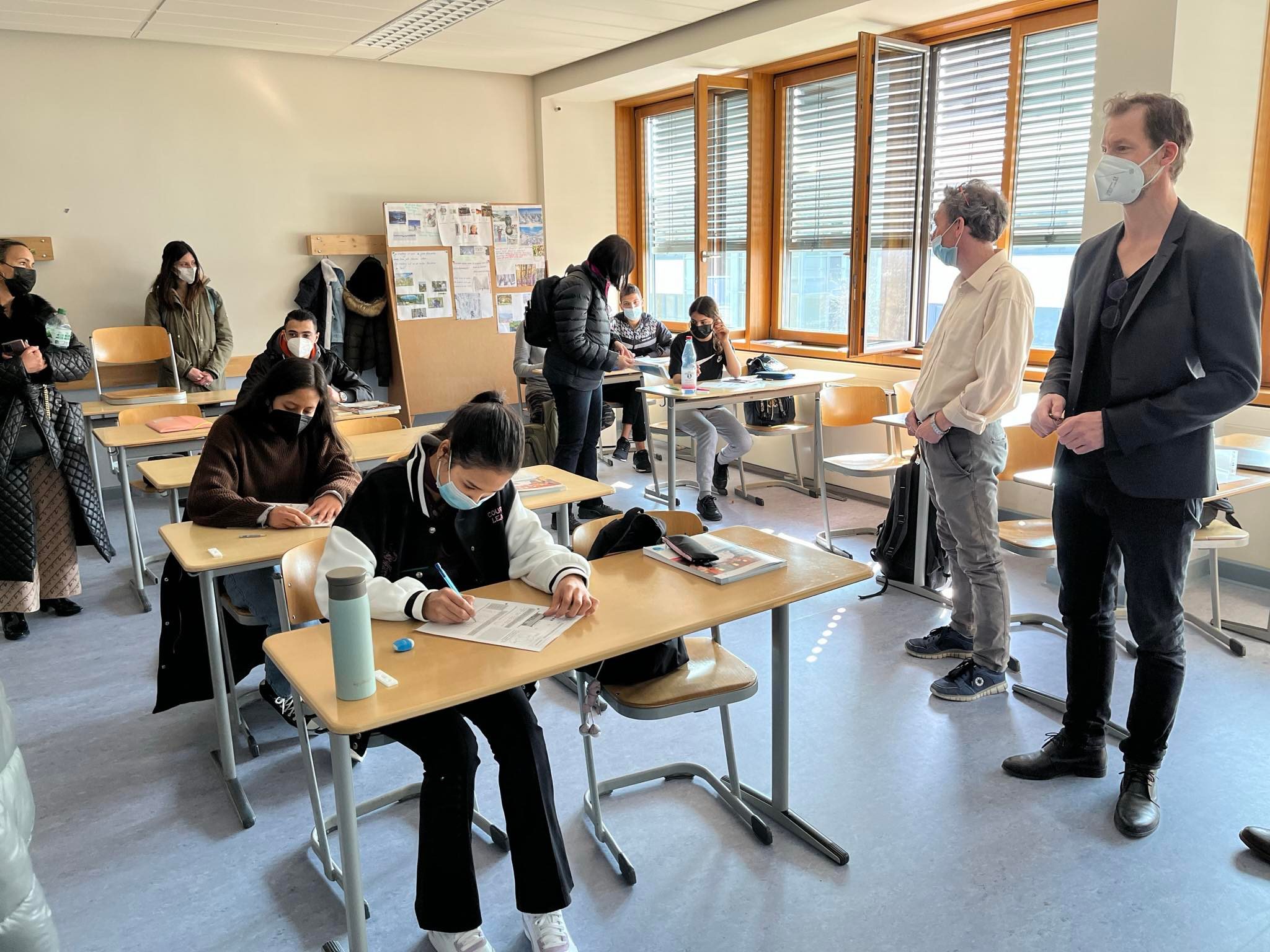 Lekcja w klasach integracyjnych
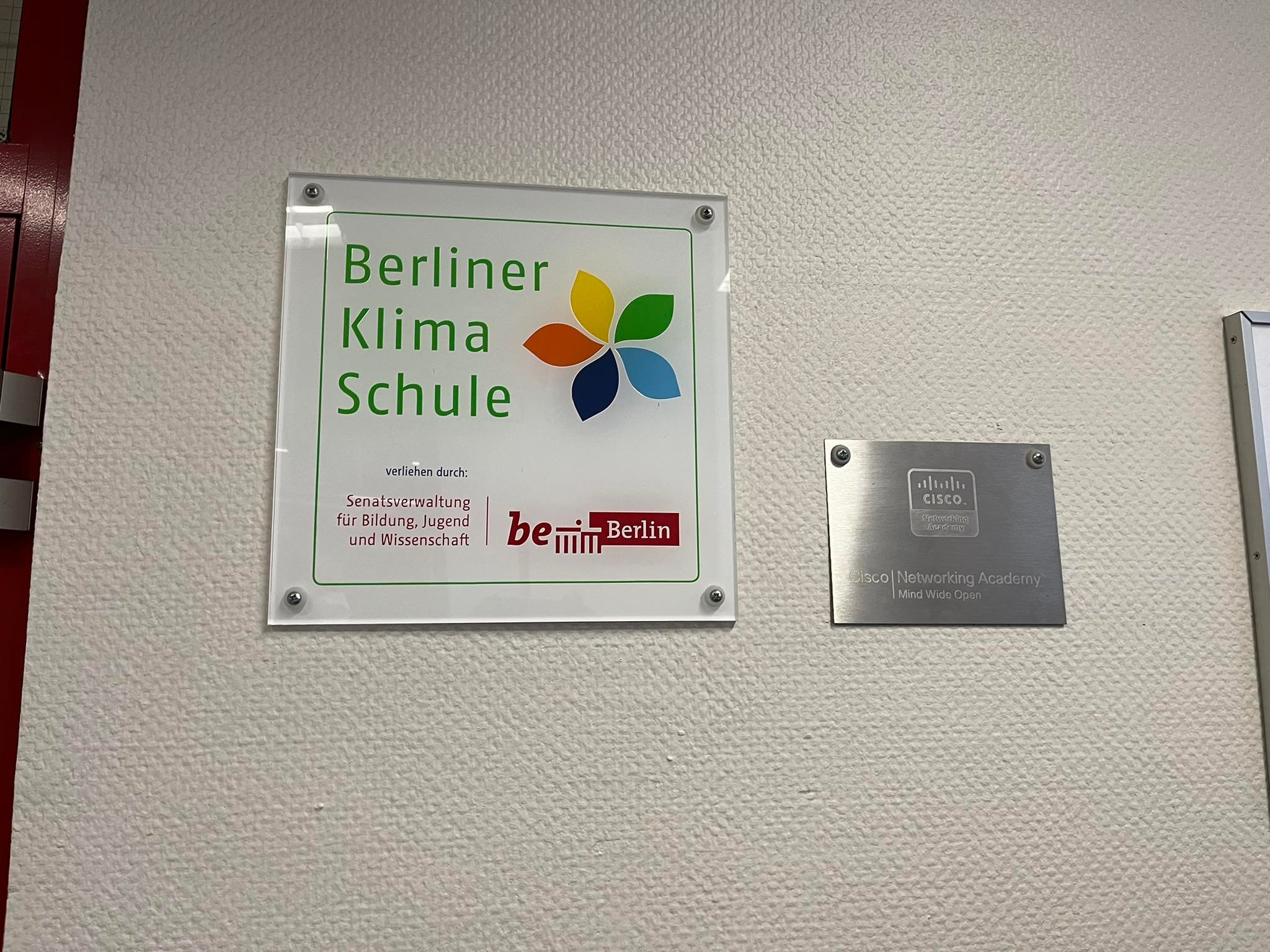 Dziękuję za uwagę ……